Latino Representation: Share of Streaming Audience
Scan or click to access more diversity insights
Latino audiences are highly engaged with streaming content that features Latino representation
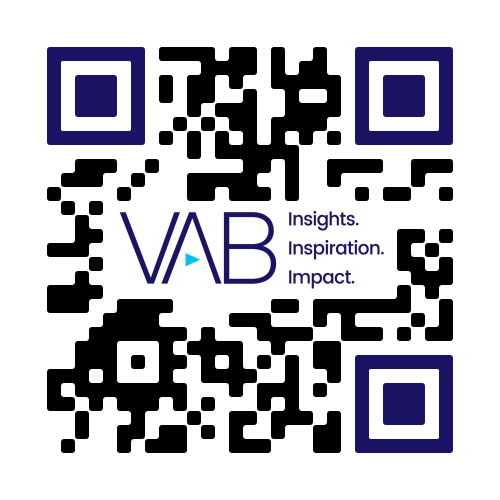 Latinos share of US streaming audiences* by level of Latinos representation
Q1 2021 – Q1 2022, %
+100%
How to Read: Streaming shows with any on- and off-screen Latino representation has a 30% audience share of Latinos.
Source: McKinsey & Company, Latinos in Hollywood: Amplifying voices, expanding horizons. March 2024. Note: Figures may not sum to 100%, because of rounding. *530 most streamed programs. **Parity with the Latino share of the US population.
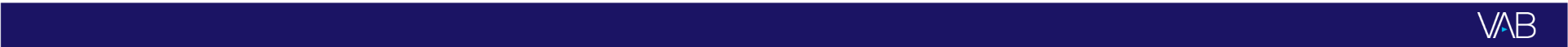 This information is exclusively provided to VAB members and qualified marketers.